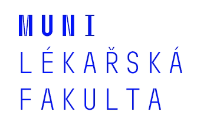 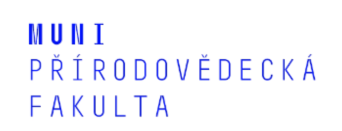 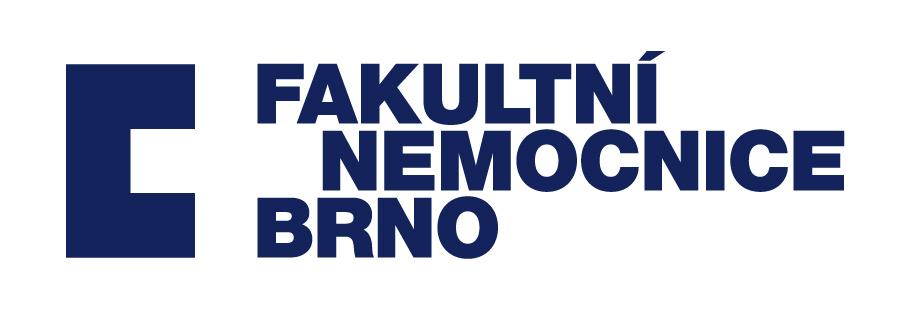 VROZENÉ CHROMOSOMOVÉ ABNORMALITYstrukturní aberace
vytvořilo CMBG FN Brno
zpracovala Mgr. Navaříková
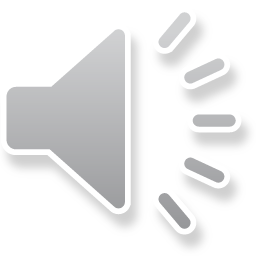 VROZENÉ CHROMOSOMOVÉ ABNORMALITY (VCA)strukturní přestavby
méně časté než aneuploidie
změna struktury chromosomů (autosomů i gonosomů)
podmínkou je vznik zlomů na chromosomech
metodami klasické cytogenetiky (ve světelném mikroskopu) lze na chromosomech rozlišit pouze strukturní změny 
    o určité velikosti (>5-10Mb)
změny menší lze detekovat metodami s vyšší rozlišovací schopností – metodami molekulární cytogenetiky
strukturní aberace vznikají buď v souvislosti s opravou zlomů na chromosomech (interchromosomové přestavby) nebo v důsledku nerovnoměrného crossing-overu (delece, duplikace – intrachromosomové změny)
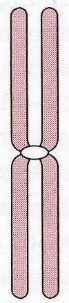 zlom na chromosomu
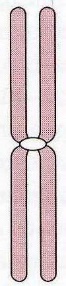 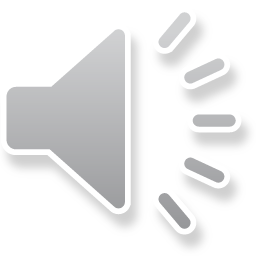 VROZENÉ CHROMOSOMOVÉ ABNORMALITY (VCA)strukturní přestavby
reciproká translokace t(1;15)
výměna koncových úseků chromosomů
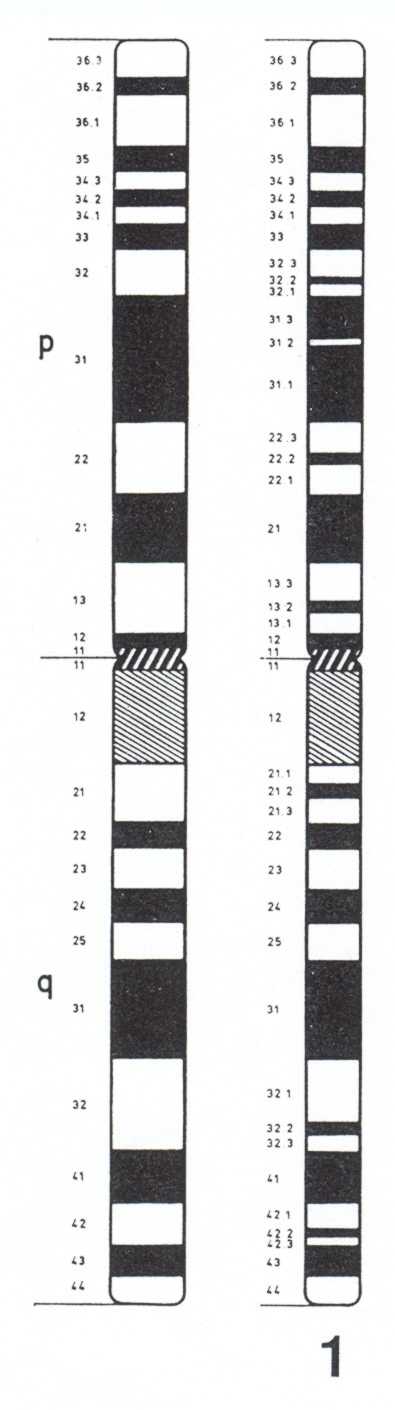 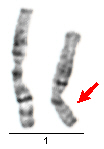 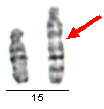 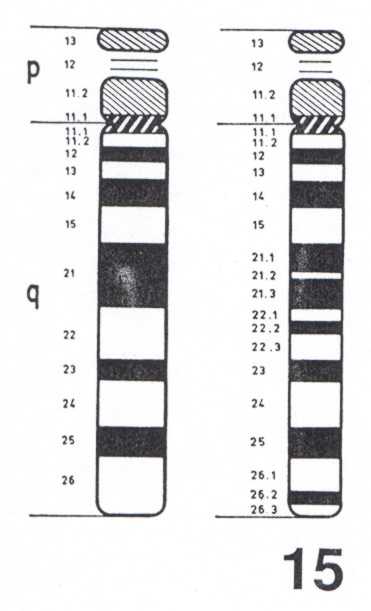 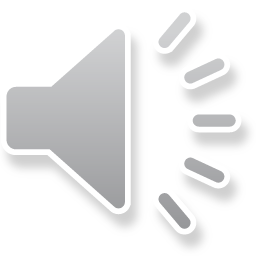 VROZENÉ CHROMOSOMOVÉ ABNORMALITY (VCA)karyotyp s balancovanou/nebalancovanoustrukturní aberací
balancované chromosomové aberace -
množství genetického materiálu v buněčném jádře zůstává zachováno, 
materiál nechybí ani nepřebývá, ale je jinak organizován (přestavby)
fenotyp pacientů je v naprosté většině případů bez patologie

nebalancované chromosomové aberace – 
genetický materiál v buněčném jádře buď
                                              - chybí i přebývá 
                                              - nebo pouze chybí či pouze přebývá
fenotyp pacientů je v naprosté většině případů patologický
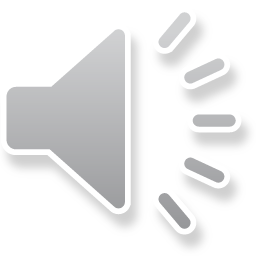 VROZENÉ CHROMOSOMOVÉ ABNORMALITY (VCA)balancované chromosomové aberace
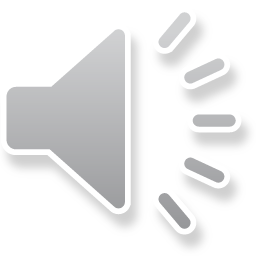 VROZENÉ CHROMOSOMOVÉ ABNORMALITY (VCA)strukturní přestavby
translokace – nejčastější ze strukturních aberací, 
                                 detekovatelných pomocí G-pruhování
                                 chromosomů
                               - předpokladem je vznik zlomů, každý 
                                  na jednom chromosomu
                        - reciproké translokace  
                                    - Robertsonské translokace
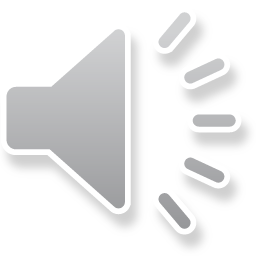 VROZENÉ CHROMOSOMOVÉ ABNORMALITY (VCA)strukturní přestavby
reciproké translokace – výměny chromosomových segmentů mezi dvěma,
                                       zpravidla nehomologními, chromosomy
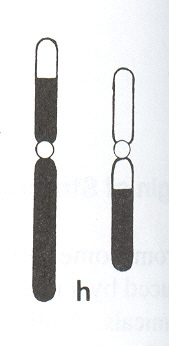 reciproké translokace
se vyskytují s frekvencí
přibližně 1:600 novorozenců
nosiči vrozených balancovaných přestaveb většinou nemají žádné změny fenotypu
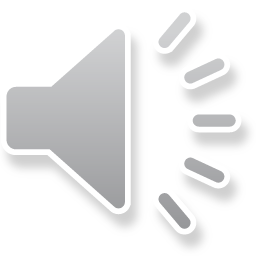 VROZENÉ CHROMOSOMOVÉ ABNORMALITY (VCA)strukturní přestavby
reciproká translokace t(1;15)
výměna koncových úseků chromosomů
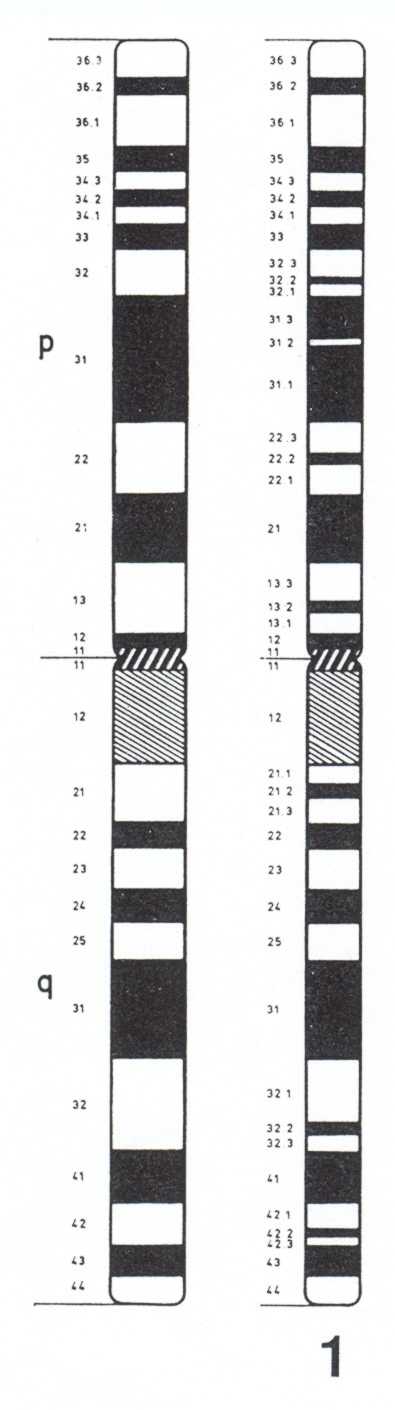 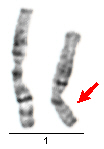 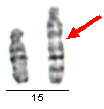 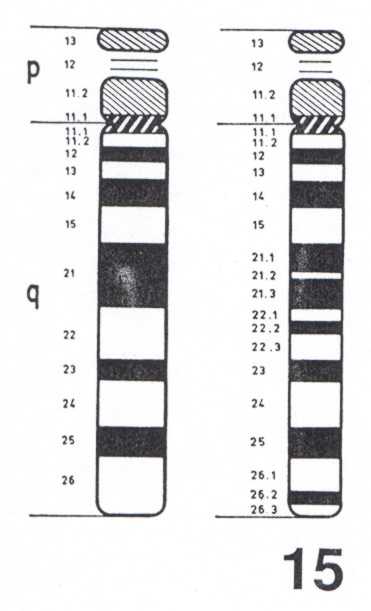 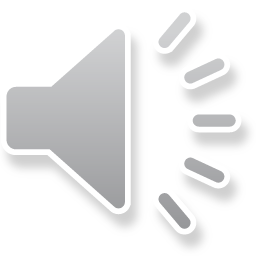 VROZENÉ CHROMOSOMOVÉ ABNORMALITY (VCA)strukturní přestavby reciproká translokace t(1;15)
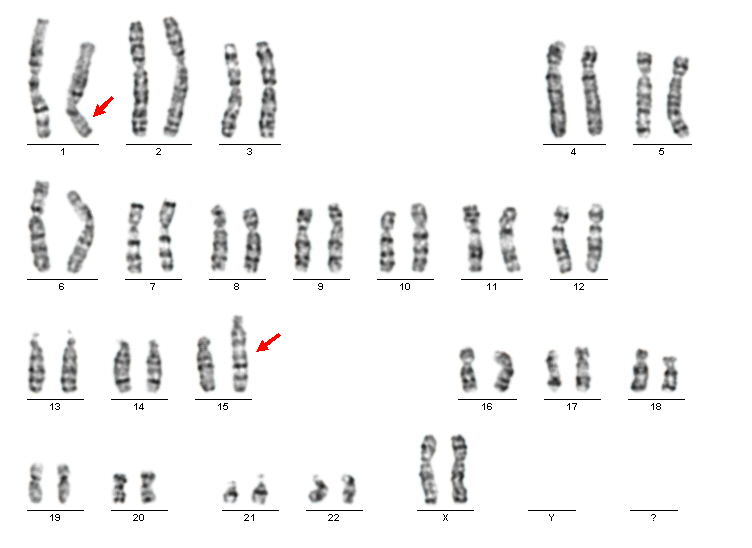 46,XX,t(1;15)(q21;q22)
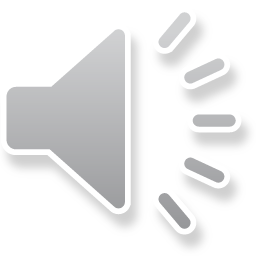 VROZENÉ CHROMOSOMOVÉ ABNORMALITY (VCA)strukturní přestavby
Robertsonské translokace –  2 akrocentrické chromosomy fúzují v oblasti
                                                centromery a ztrácejí svá krátká raménka 
                                               (ztráta nemá vliv fenotyp), vznik zlomů
                                                v oblasti centromery
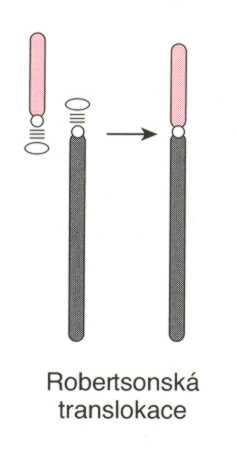 nosiči vrozených balancovaných přestaveb většinou nemají žádné změny fenotypu
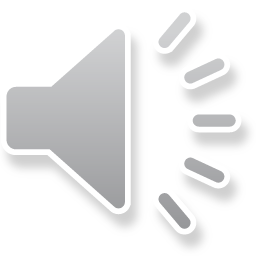 VROZENÉ CHROMOSOMOVÉ ABNORMALITY (VCA)strukturní přestavby
robertsonská translokace der(13;14)
(derivovaný chromosom)
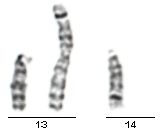 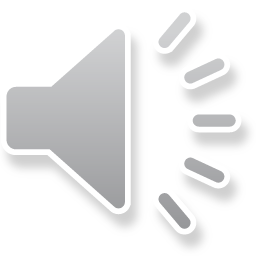 VROZENÉ CHROMOSOMOVÉ ABNORMALITY (VCA)strukturní přestavbyrobertsonská translokace
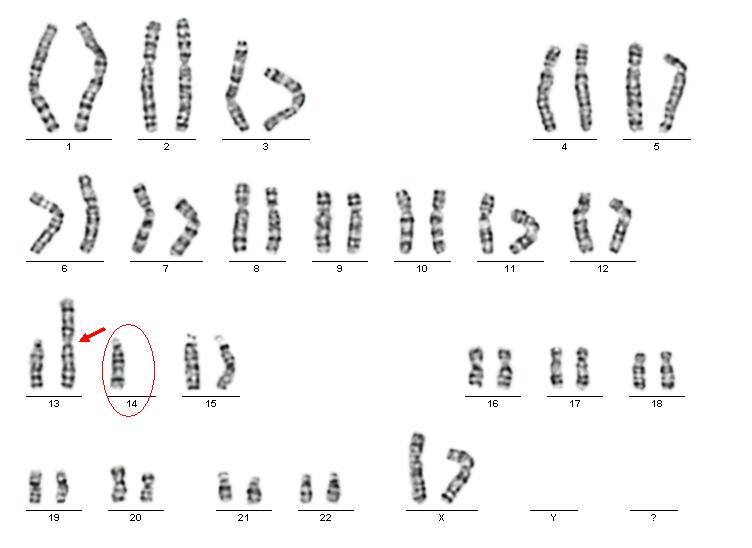 45,XX,der(13;14)(q10;q10)
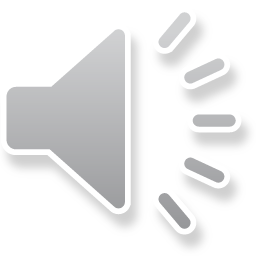 VROZENÉ CHROMOSOMOVÉ ABNORMALITY (VCA)strukturní přestavbytranslokační forma Downova syndromu
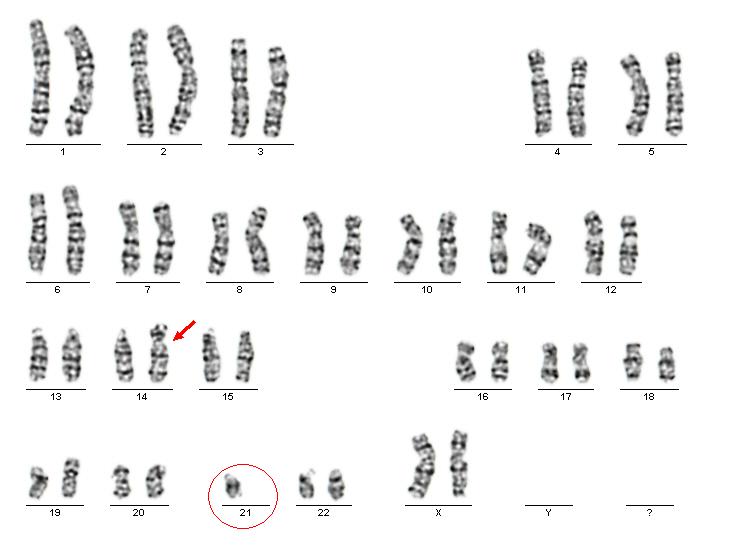 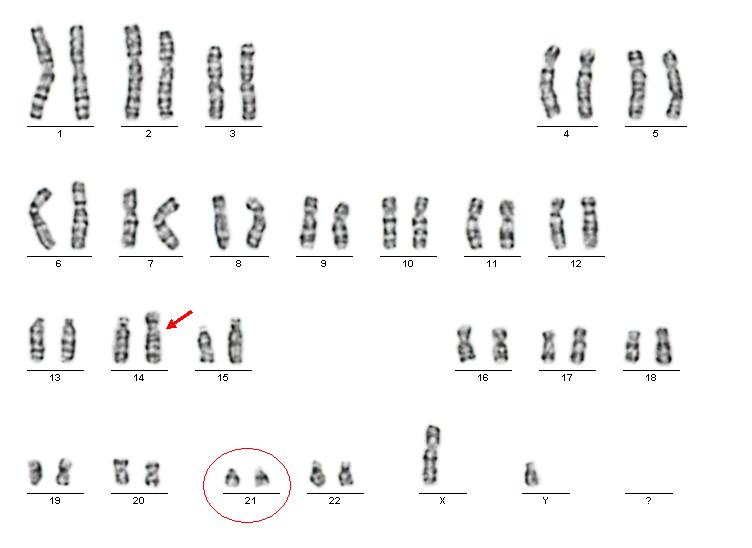 rodič
potomek
45,XX,der(14;21)(q10;q10)     46,XY,+21,der(14;21)(q10;q10)
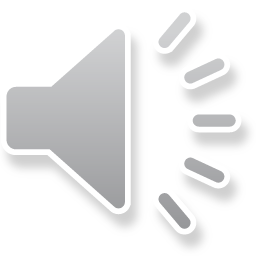 VROZENÉ CHROMOSOMOVÉ ABNORMALIY (VCA)strukturní přestavbytranslokační forma Downova syndromu
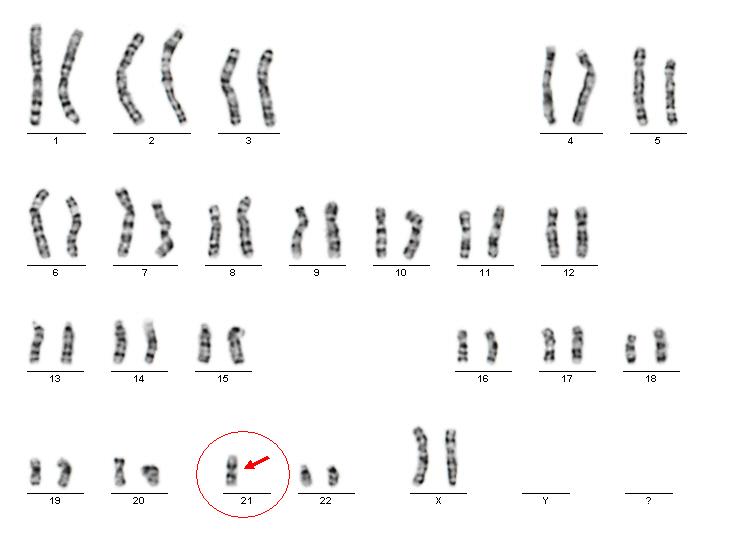 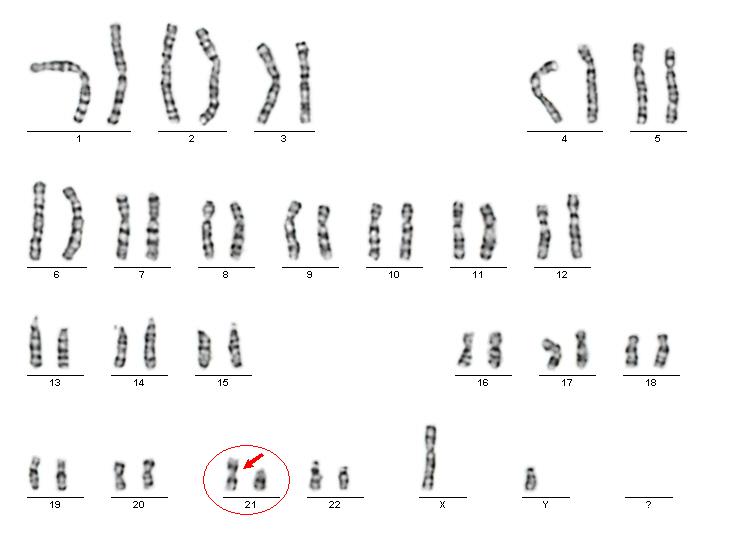 rodič
potomek
45,XX,der(21;21)(q10;q10)      46,XY,+21,der(21;21)(q10;q10)
fenotyp normální
postižený
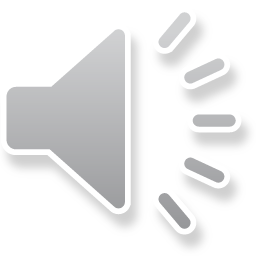 VROZENÉ CHROMOSOMOVÉ ABNORMALITY (VCA)strukturní přestavby
inverze – na jednom chromosomu vzniknou 2 zlomy, segment 
                        mezi nimi se otočí o 180° a opět se začlení 
                        do chromosomu
                                              paracentrická inverze – 
                                              oba zlomy jsou na stejném raménku,
                                              úsek nezahrnuje centromeru
 
                                              pericentrická inverze – 
                                              na každém raménku je jeden zlom, 
                                              invertovaný úsek zahrnuje
                                              centromeru
                                              (změna polohy centromery – změna
                                               morfologie chromosomu)
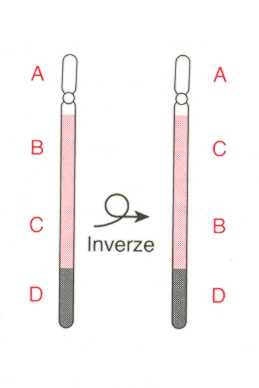 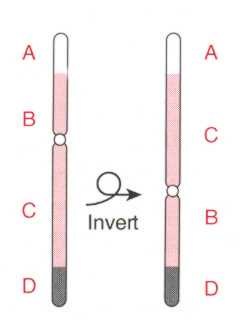 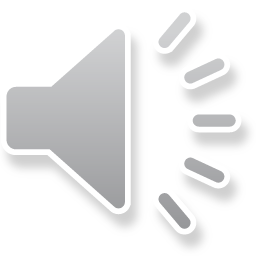 VROZENÉ CHROMOSOMOVÉ ABNORMALITY (VCA)strukturní přestavby
pericentrická inverze inv(3)
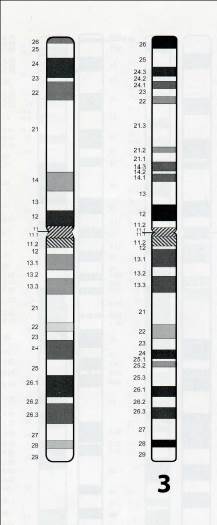 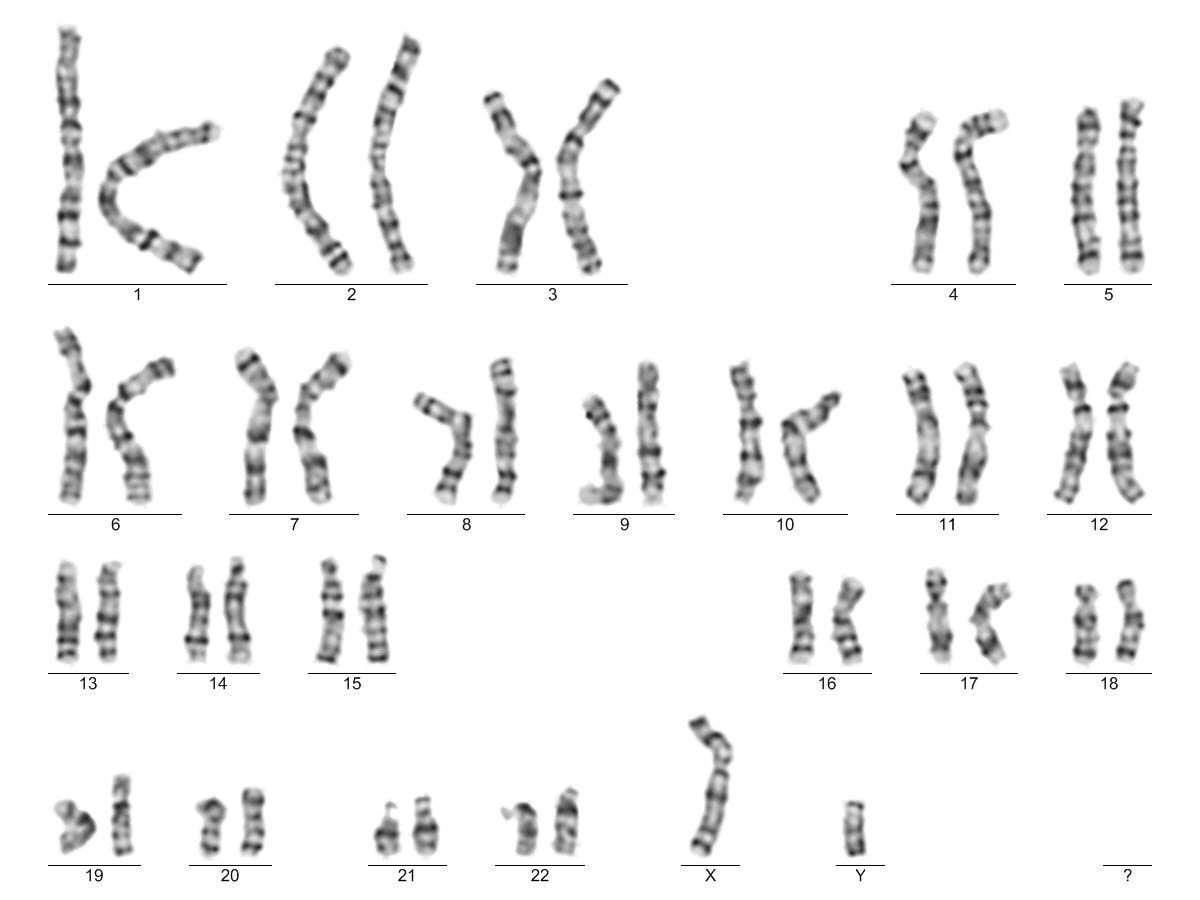 Poloha centromery označena modrou šipkou (díky inverzi
došlo ke změně její
polohy v rámci chromosomu)
Místa zlomů označena 
červenou šipkou
Metacentrický 
chromosom 3 
bez inverze
Submetacentrický 
chromosom 3 
s inverzí
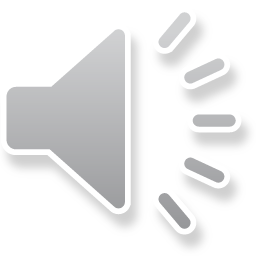 VROZENÉ CHROMOSOMOVÉ ABNORMALITY (VCA)strukturní přestavby
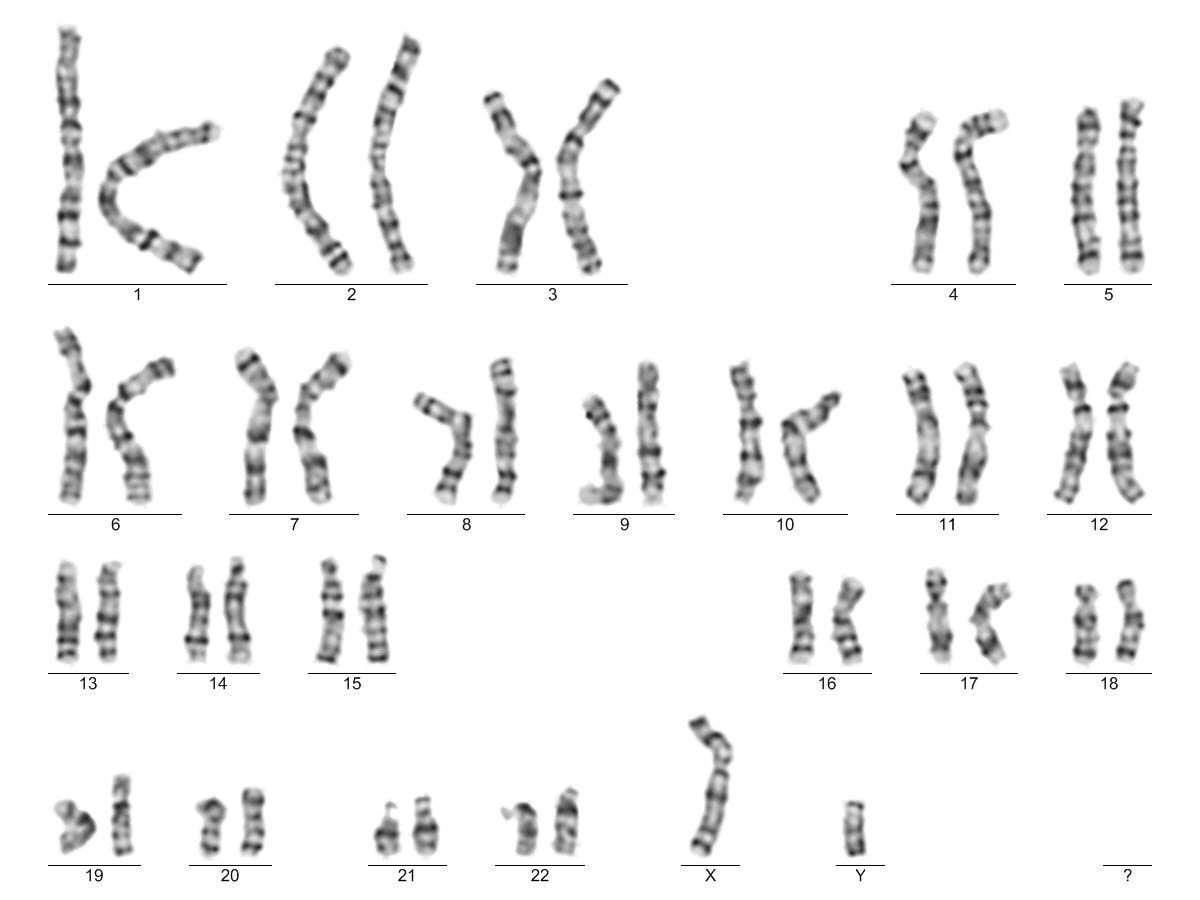 46,XX,inv(3)(p24.2?q21?)
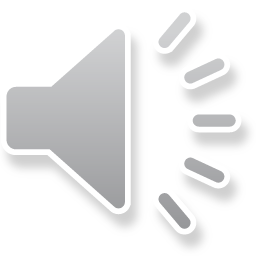 VROZENÉ CHROMOSOMOVÉ ABNORMALITY (VCA)strukturní přestavby
paracentrická inverze inv(1)
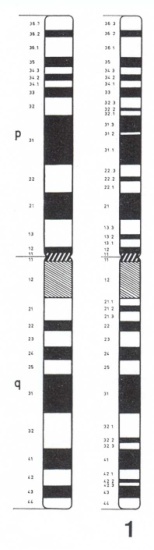 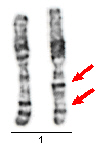 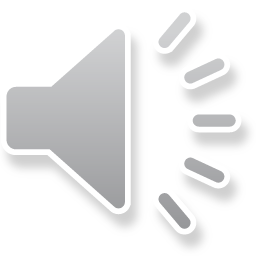 VROZENÉ CHROMOSOMOVÉ ABNORMALITY (VCA)strukturní přestavby
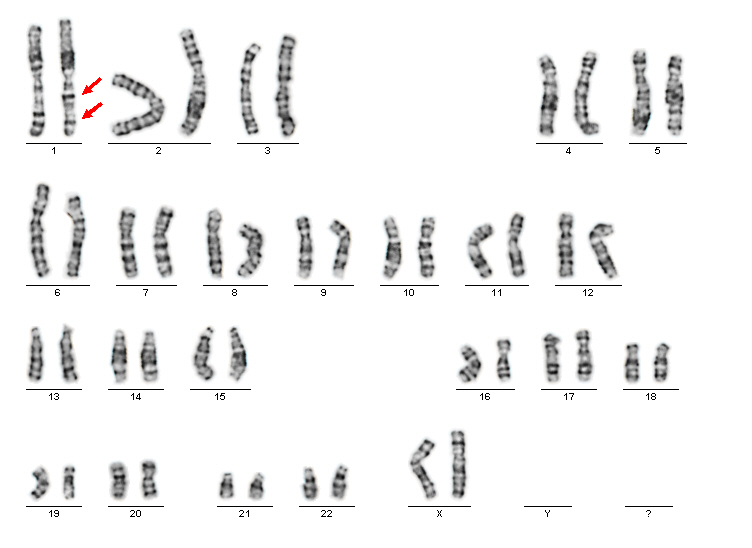 46,XX,inv(1)(q21q32)
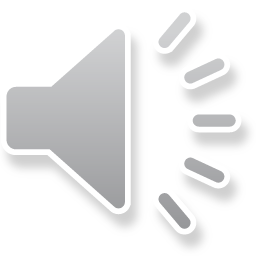 VROZENÉ CHROMOSOMOVÉ ABNORMALITY (VCA)strukturní přestavby
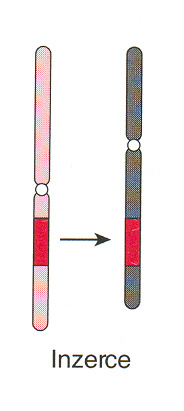 inzerce – nereciproký typ translokace
     - segment z jednoho chromosomu je odstraněn
       a vložen do jiného chromosomu buď ve své
       původní orientaci nebo opačné
     - k jejich vzniku jsou potřeba 3 body zlomu, 2 na
       jednom chromosomu a 1 na druhém
     - jsou poměrně vzácné (1:80000)
     - hrozí vznik nebalancovaných gamet a narození
       abnormálních potomků
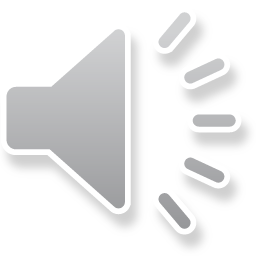 VROZENÉ CHROMOSOMOVÉ ABNORMALITY (VCA)strukturní přestavbyinzerce
inzerce úseku chromosomu č. 14 do chromosomu č. 6
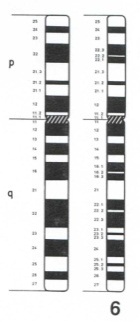 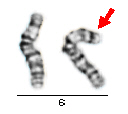 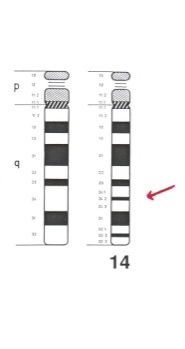 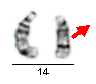 46,XY,ins(6;14)dn
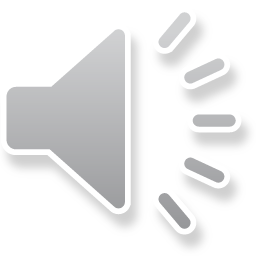 VROZENÉ CHROMOSOMOVÉ ABNORMALITY (VCA)strukturní přestavbyinzerce
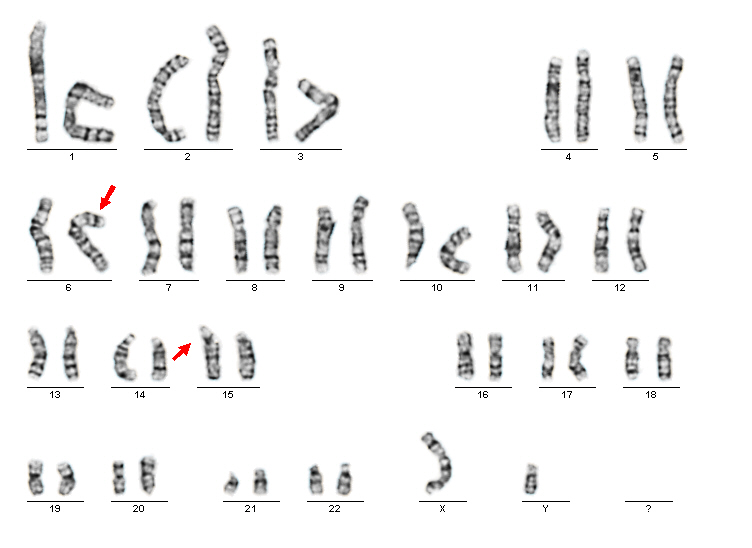 46,XY,ins(6;14)(p24;q13q22)
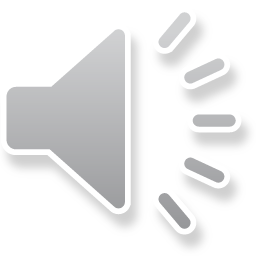 VROZENÉ CHROMOSOMOVÉ ABNORMALITY (VCA)nebalancované chromosomové aberace
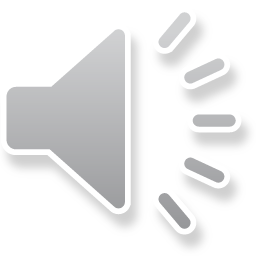 VROZENÉ CHROMOSOMOVÉ ABNORMALITY (VCA)strukturní přestavby
delece – vznik zlomů a ztráta úseku chromosomu, 
                       který způsobuje vznik nebalancovaného karyotypu
                        (parciální monosomie) – na 1 chromosomu v páru úsek 
                        přítomen je, na druhém chybí
                    
                            terminální delece –vznik jednoho zlomu,
                            ztráta koncového úseku chromosomu
                                                                   
                            intersticiální delece –vznik dvou zlomů,
                            ztráta segmentu uloženého mezi 
                            centromerou a terminální částí

                                          incidence cytogeneticky pozorovatelných delecí 
                                          je asi 1:700 živě narozených dětí
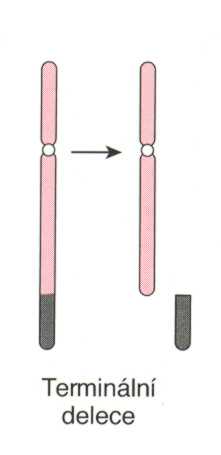 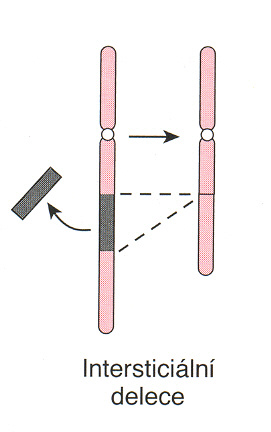 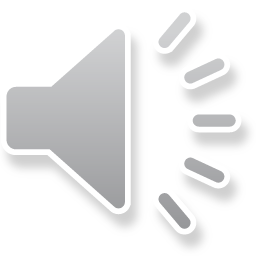 VROZENÉ CHROMOSOMOVÉ ABNORMALITY(VCA)strukturní přestavby
terminální delece del(5)(p14)
syndrom Cri du chat (syndrom kočičího křiku)
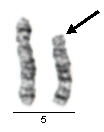 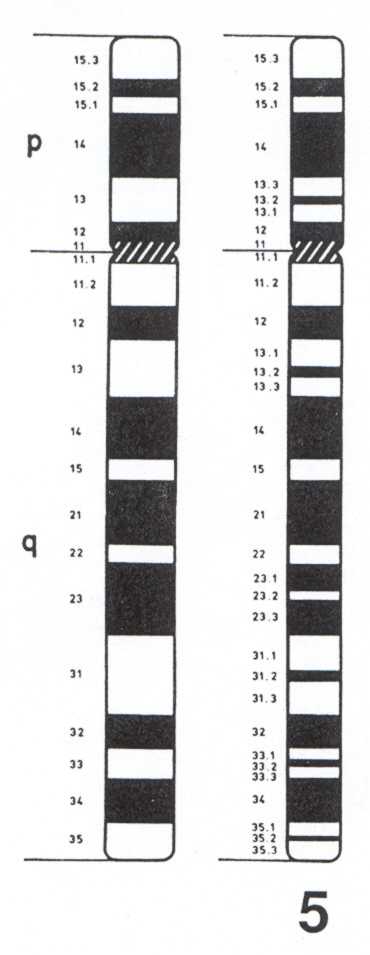 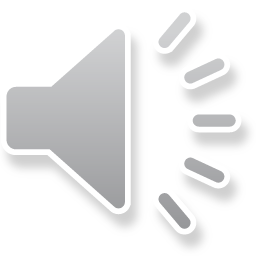 VROZENÉ CHROMOSOMOVÉ ABNORMALITY (VCA)strukturní přestavbydelece
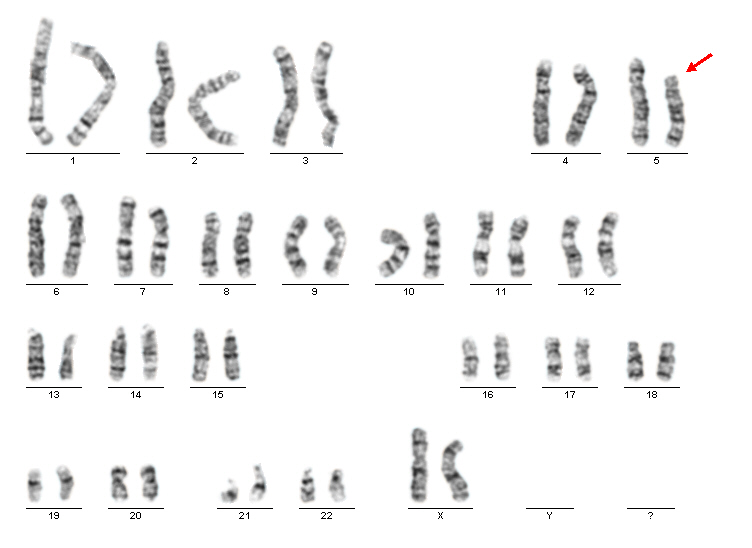 46,XX,del(5)(p14)
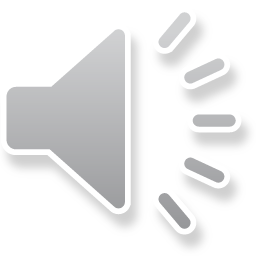 VROZENÉ CHROMOSOMOVÉ ABNORMALITY (VCA)strukturní přestavbydelece
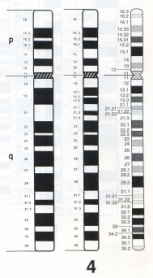 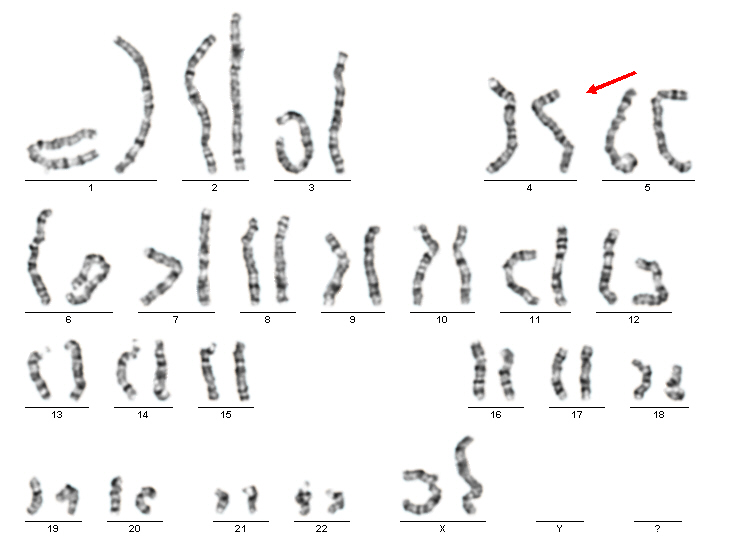 další důležité deleční syndromy:

-  Wolf – Hirschhornův syndrom – 46,XX,del(4)(p?) / 46,XY,del(4)(p?)
                                                          delece části 4p
De Grouchy syndrom – 46,XX,del(18)(p?) / 46,XY,del(18)(p?)
                                           delece části 18p nebo celého 18p
                                               (nebo i části 18q)
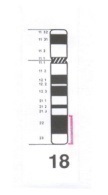 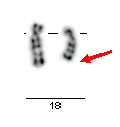 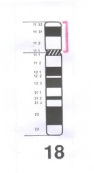 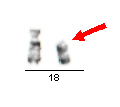 některé delece nemusejí být zařazeny do kategorie
syndrom (málo častý výskyt)
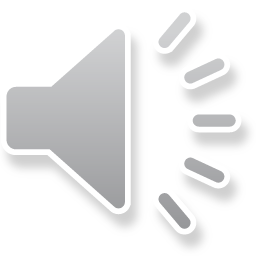 VROZENÉ CHROMOSOMOVÉ ABNORMALITY (VCA)strukturní přestavbydelece
delece Y – mohou souviset se sterilitou u mužů
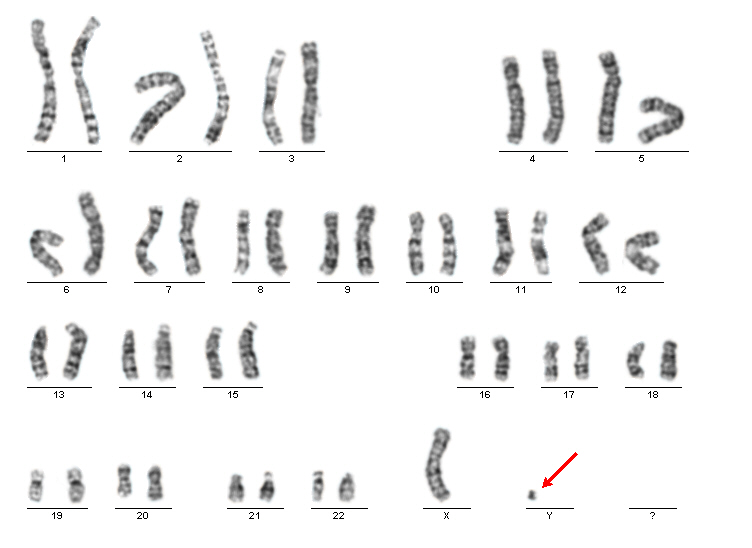 S mužskou neplodností souvisejí i velmi 
malé delece – mikrodelece oblastí
AZF na Yq (pod rozlišovací schopností 
metod klasické cytogenetiky)
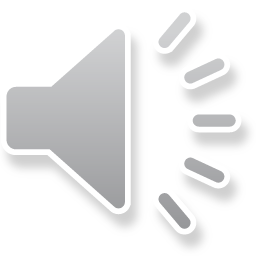 VROZENÉ CHROMOSOMOVÉ ABNORMALITY (VCA)strukturní přestavbydelece
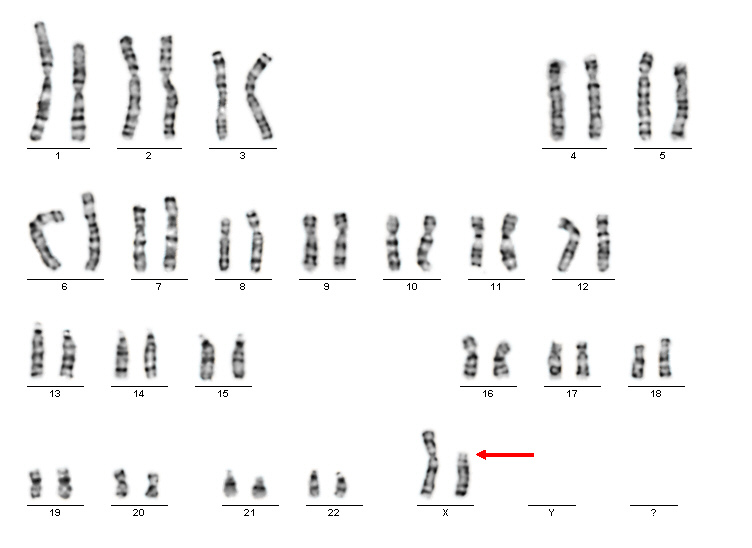 fenotyp podobný Turnerovu syndromu
(klíčový význam – chybění Xp)
46,X,del(X)(p?)
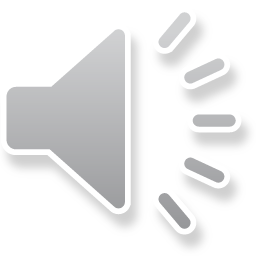 VROZENÉ CHROMOSOMOVÉ ABNNORMALITY (VCA)strukturní přestavby
duplikace – nadbytečný chromosomový segment, který
                             způsobuje vznik nebalancovaného karyotypu
                            (parciální trisomie)
                          - fenotyp pacientů bývá méně závažný než u delecí 






                                              duplikace části chromosomu
                                                              dup(6)
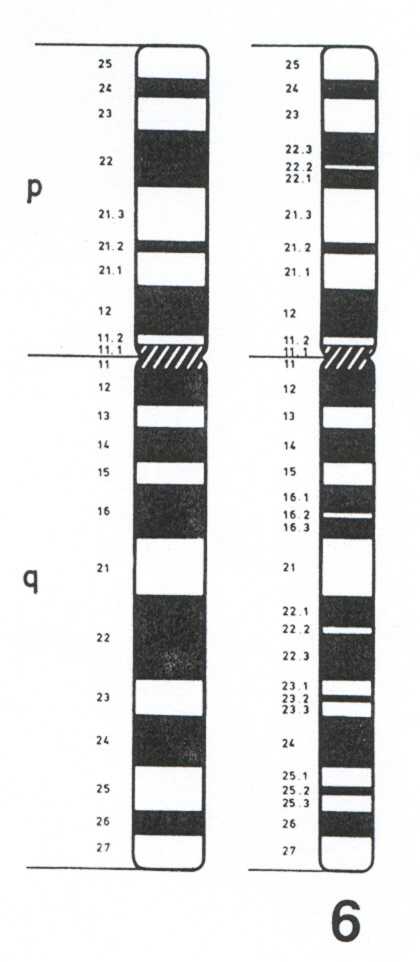 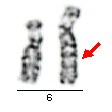 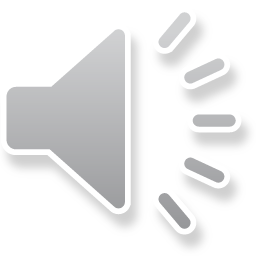 VROZENÉ CHROMOSOMOVÉ ABNORMALITY (VCA)strukturní přestavbyduplikace
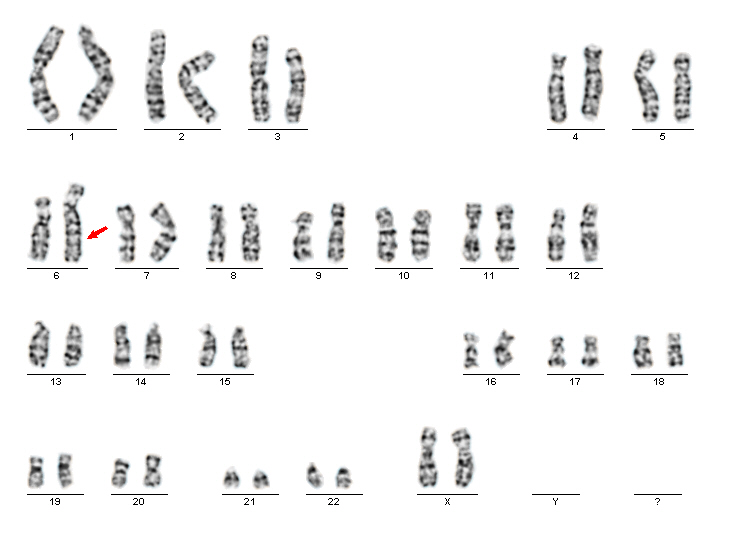 46,XX,dup(6)(q22q23)
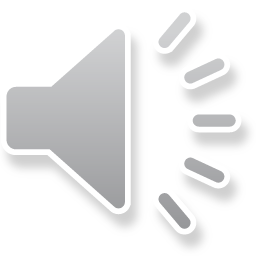 VROZENÉ CHROMOSOMOVÉ ABNORMALITY (VCA)strukturní přestavbyneobvyklé typy chromosomů
kruhové chromosomy (ring chromosomy) 
– na obou koncích chromosomu vzniknou zlomy, dojde ke ztrátě koncových úseků, 
   zbytek chromosomu se spojí
 - jsou poměrně vzácné, ale byly zjištěny u všech lidských chromosomů
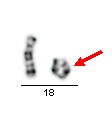 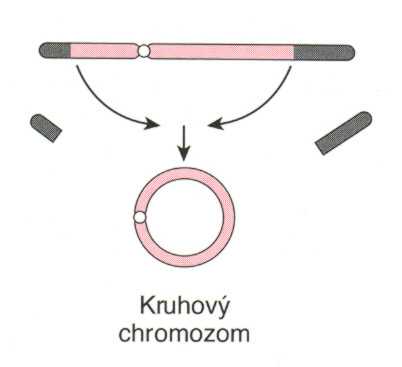 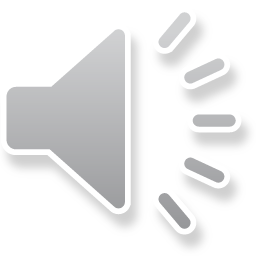 VROZENÉ CHROMOSOMOVÉ ABNORMALITY (VCA)strukturní přestavbyring chromosom
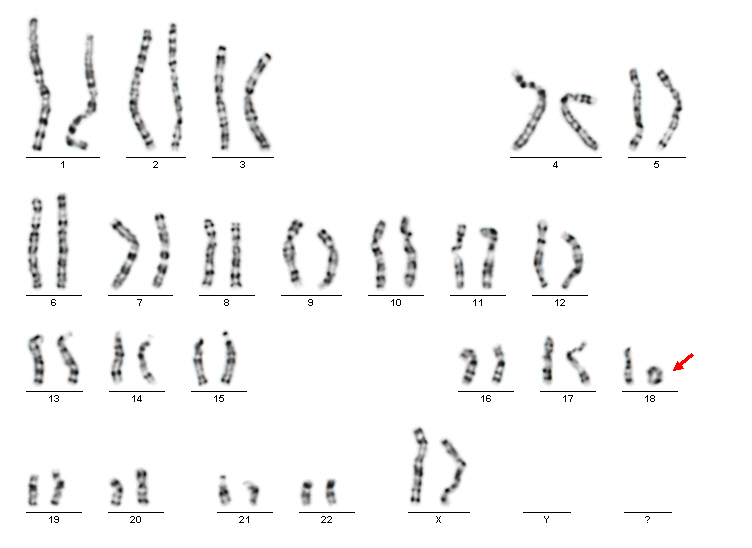 46,XX,r(18)
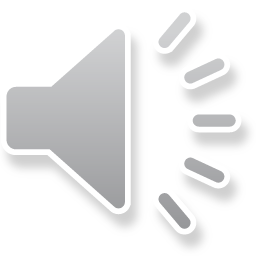 VROZENÉ CHROMOSOMOVÉ ABNORMALITY (VCA)strukturní přestavbyneobvyklé typy chromosomů
marker chromosomy 
 – malé chromosomy (s centromerou), často v mozaice, obtížně identifikovatelné
    (mohou být vrozené nebo kultivačního původu)
 -  marker chromosomy představují nadbytečný genetický materiál v karyotypu
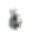 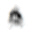 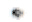 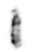 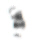 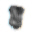 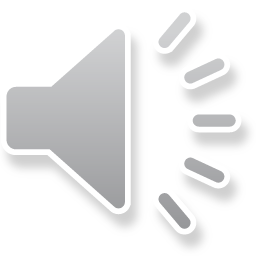 VROZENÉ CHROMOSOMOVÉ ABNORMALITY (VCA)strukturní přestavbymarker chromosom
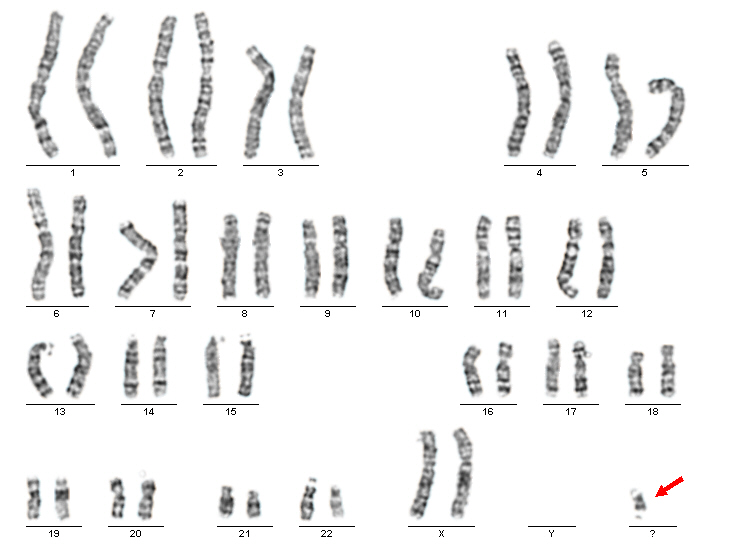 47,XX,+mar
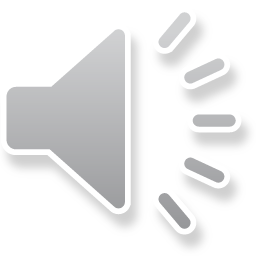 VROZENÉ CHROMOSOMOVÉ ABNORMALITY (VCA)strukturní přestavbyneobvyklé typy chromosomů
izochromosomy –
      metacentrické chromosomy, 
      jejichž 1 raménko chybí a druhé
      je duplikováno (parciální
      monosomie 1 raménka
      a parciální trisomie
      2. raménka)
podstata tvorby izochromosomu není přesně známa, jsou popsány alespoň 2 mechanismy: 
 porucha dělení centromery (příčné), 
  následné dosyntetizování celého
  raménka v S fázi buněčného cyklu







- výměna celého raménka
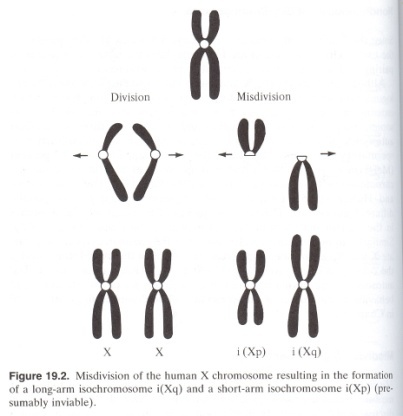 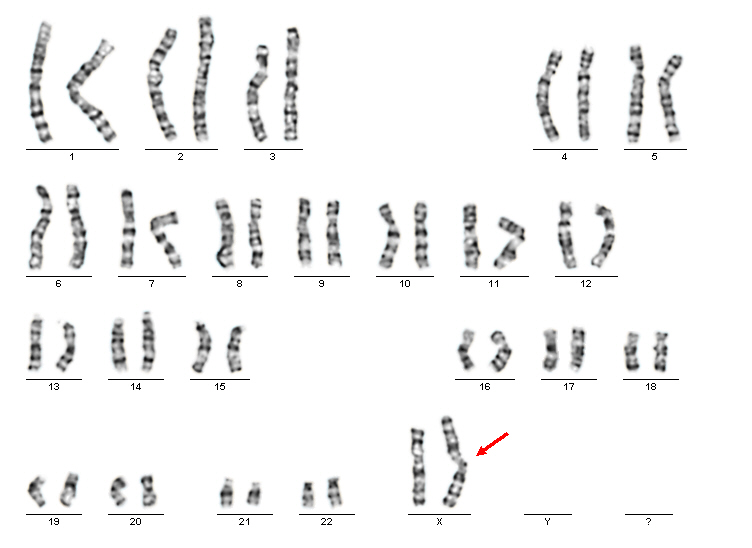 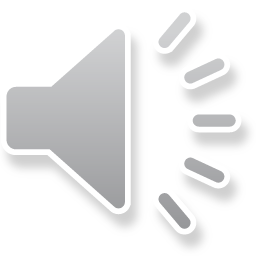 VROZENÉ CHROMOSOMOVÉ ABNORMALITY (VCA)strukturní přestavbyizochromosom
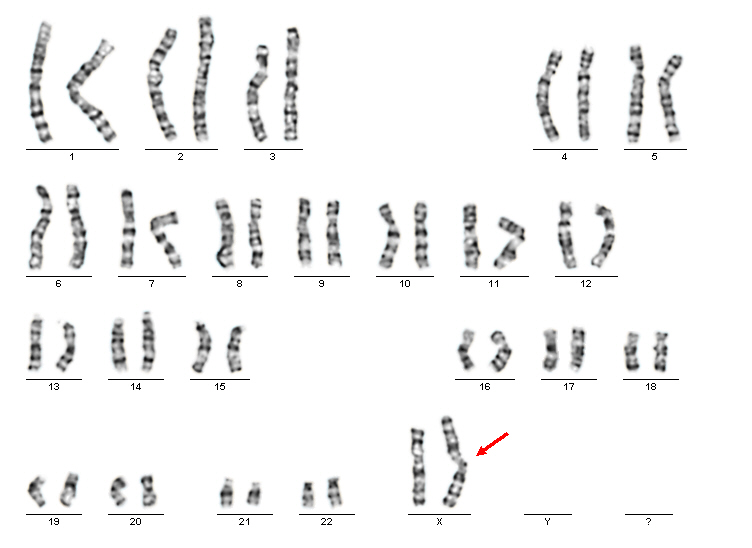 fenotyp podobný Turnerovu syndromu
(klíčový význam – chybění X(p))
46,X,i(X)(q10)
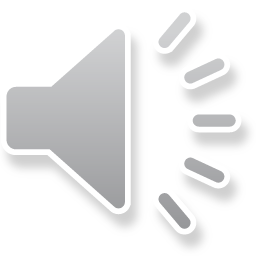 VROZENÉ CHROMOSOMOVÉ ABNORMALITY (VCA)nebalancovaný genetický materiál u pacienta
1
nebalancovaný genetický materiál – 
u potomků rodičů s balancovanou chromosomovou přestavbou
nebalancovaný genetický materiál je možné zdědit
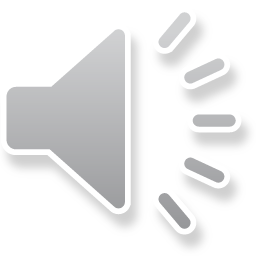 VROZENÉ CHROMOSOMOVÉ ABNORMALITY (VCA) strukturní změny – např. translokace u rodiče - derivovaný chromosom u potomkavztah mezi balancovaným karyotypema zděděnou formou  nebalancovaného  karyotypu
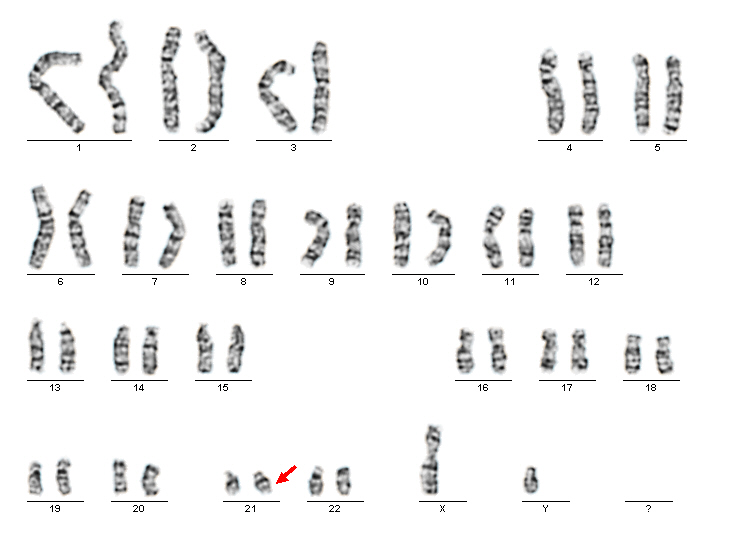 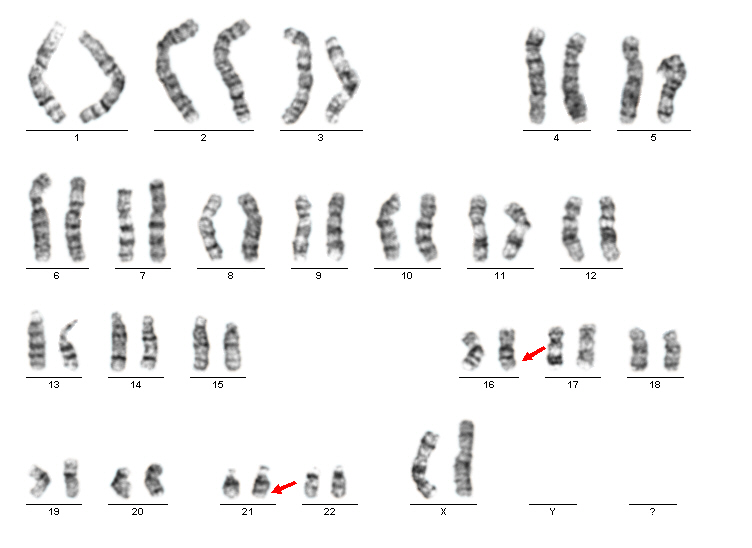 rodič
potomek
46,XX,t(16;21)(q22;q22.1)             46,XY,der(21)t(16;21)(q22;q22.1)mat
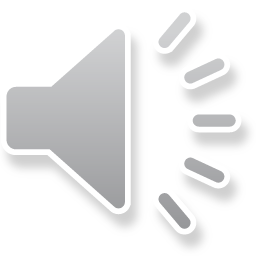 VROZENÉ CHROMOSOMOVÉ ABNORMALITY (VCA) strukturní změny – např. translokace u rodiče - derivovaný chromosom u potomkavztah mezi balancovaným karyotypem a zděděnou formou  nebalancovaného  karyotypu
nebalancovaný karyotyp (parciální monosomie jednoho a parciální trisomie
druhého chromosomu) – potomek rodiče – nosiče balancované translokace
postižený potomek
    s nebalancovaným karyotypem
         46,XY,der(21)t(16;21)mat
matka s balancovanou přestavbou v karyotypu
       46,XX,t(16;21)
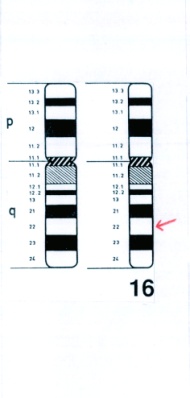 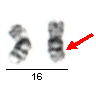 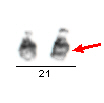 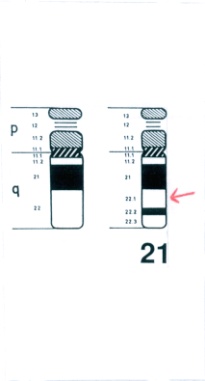 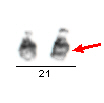 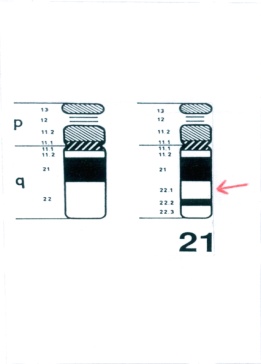 chromosomy, které se zúčastnily translokace
derivovaný chromosom 21, pochází z translokace
u matky (parciální monosomie – chybění 
části chromosomu 21, parciální trisomie - nadbytek části chromosomu 16)
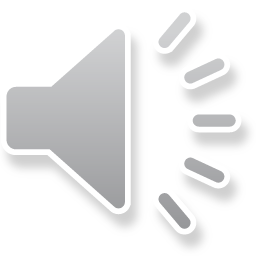 VROZENÉ CHROMOSOMOVÉ ABNORMALITY (VCA) strukturní změny – vztah mezi balancovanou a zděděnou formou nebalancované přestavby – přenos na potomky - reciproká translokace, inverze
translokace a pericentrické inverze u svých nosičů většinou nezpůsobují abnormální fenotyp
ale existuje vysoké riziko vzniku nebalancovaných gamet 
     – samovolné aborty 
     - narození postižených dětí (nebalancovaný karyotyp – parciální
       monosomie jednoho a parciální trisomie druhého chromosomu)
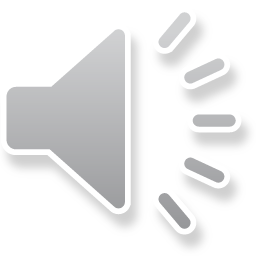 VROZENÉ CHROMOSOMOVÉ ABNORMALITY (VCA)strukturní přestavbytranslokace a inverze
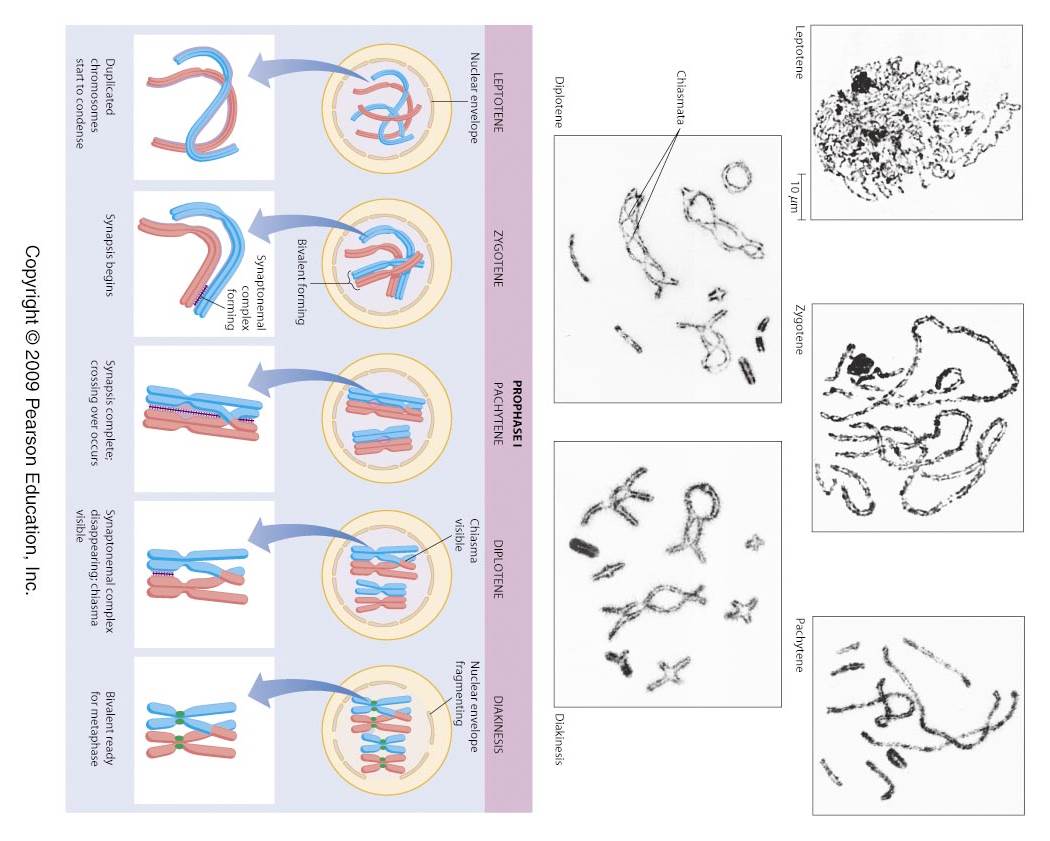 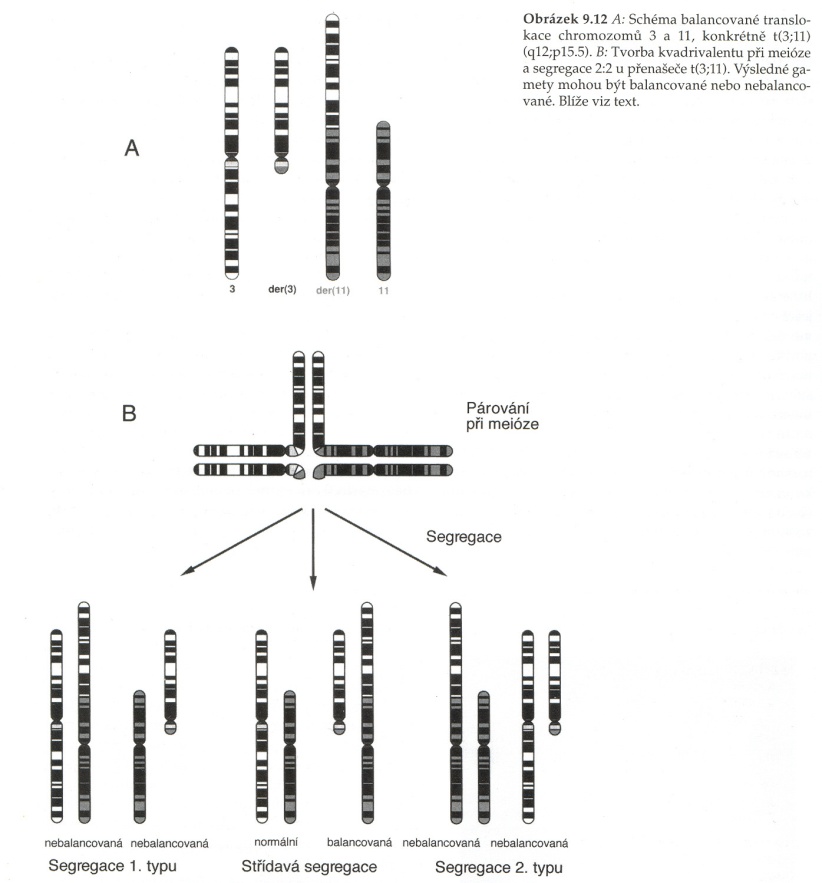 Spárované párové 
chromosomy bez inverze
(profáze meiózy I)
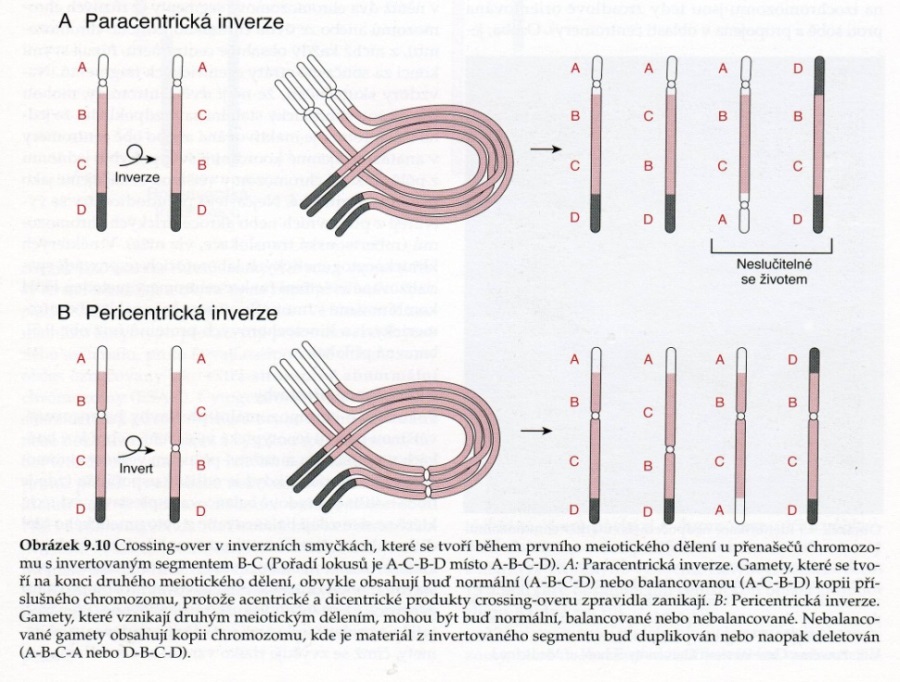 Spárované párové 
chromosomy 
- jeden nese inverzi
(profáze meiózy I)
Schemata vzniku gamet s balancovanou a nebalancovanou chromosomovou sestavou 
u nosičů balancovaných přestaveb – reciproké translokace a inverze
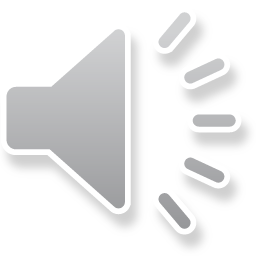 VROZENÉ CHROMOSOMOVÉ ABNORMALITY (VCA)nebalancovaný genetický materiál u pacienta
2
nebalancovaný genetický materiál – vznik de novo
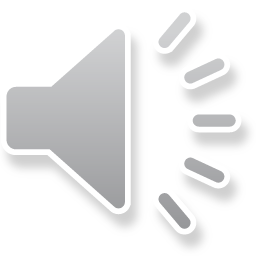 VROZENÉ CHROMOSOMOVÉ ABNORMALITY (VCA)strukturní změny – nebalancované aberace – např. koncová delece de novo
G-pruhování chromosomů (klasická cytogenetika)
potomek rodičů s normálním karyotypem
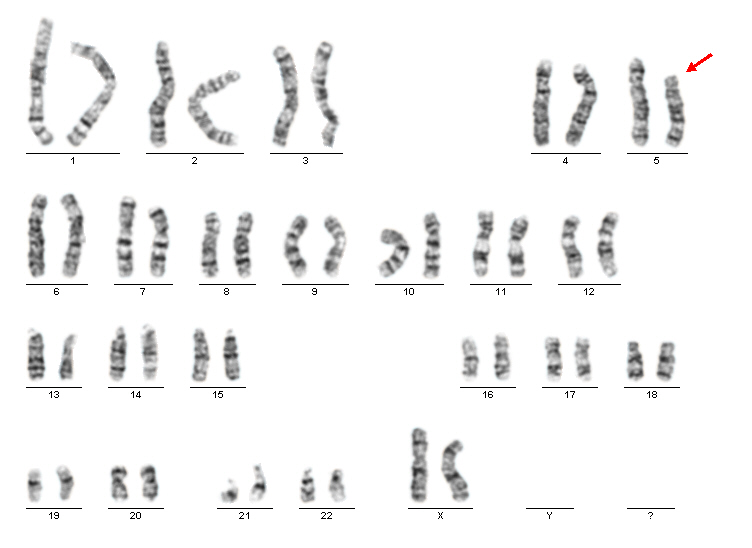 46,XX,del(5)(p14.1)
      syndrom Cri du Chat
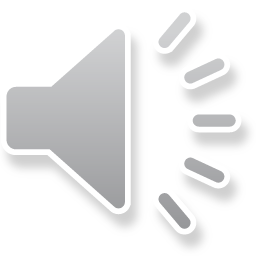 PORUCHY POHLAVNÍHO VÝVOJE(DISORDERS OF SEX DEVELOPMENT – DSD)
Odhad frekvence výskytu všech anomálií pohlavního vývoje je 1:4500 živě narozených dětí.
Poruchy pohlavního vývoje definujeme jako komplexní vrozené vady, kde chromosomové,
      gonadální a anatomické pohlaví není ve vzájemném souladu. Problematika je široká, zahrnuje 
      poruchy na úrovni genů, které hrají roli ve vývoji ovarií a testes (SRY, NR0B1, SOX3, SOX9, NR5A1,
      WNT4, AR, CYP21A2), na úrovni karyotypu můžeme detekovat nesoulad chromosomového
      a fenotypového pohlaví.
      Cytogenetické nálezy v souvislosti s DSD:
   1) konstituční karyotyp jedince není v souladu s fenotypovým pohlavím jedince – 
         46,XY – 1) zdánlivě normální ženský fenotyp (kratší pochva, chybí děloha a vejcovody, varlata 
                           v pánvi), mužský karyotyp, identifikují se jako ženy
                       2) varlata a nekompletně maskulinizovaný nebo ženský genitál 
         46,XX – 1) mužský fenotyp (menší varlata, gynekomastie, infertilita, u některých hypospadie, 
                           kryptorchismus), ženský karyotyp, identifikují se jako muži
                       2) obojetné gonády
                       3) vaječníky, ale neurčitý nebo mužský genitál
     2) v konstitučním karyotypu jedince je detekována chromosomová abnormalita pohlavních 
         chromosomů -  sex chromosome DSDs:
                               -  karyotyp 45,X (ztráta germinálních buněk, degenerace oocytů, ovariální dysgeneze)
                               -  karyotyp 47,XXY (selhání vývoje pohlavních buněk – azoospermie, infertilita)
                               -  45,X/46,XY – smíšená gonadální dysgeneze
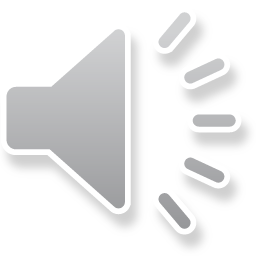 Nesoulad mezi typem pohlavních chromosomů v karyotypu a pohlavím pacienta
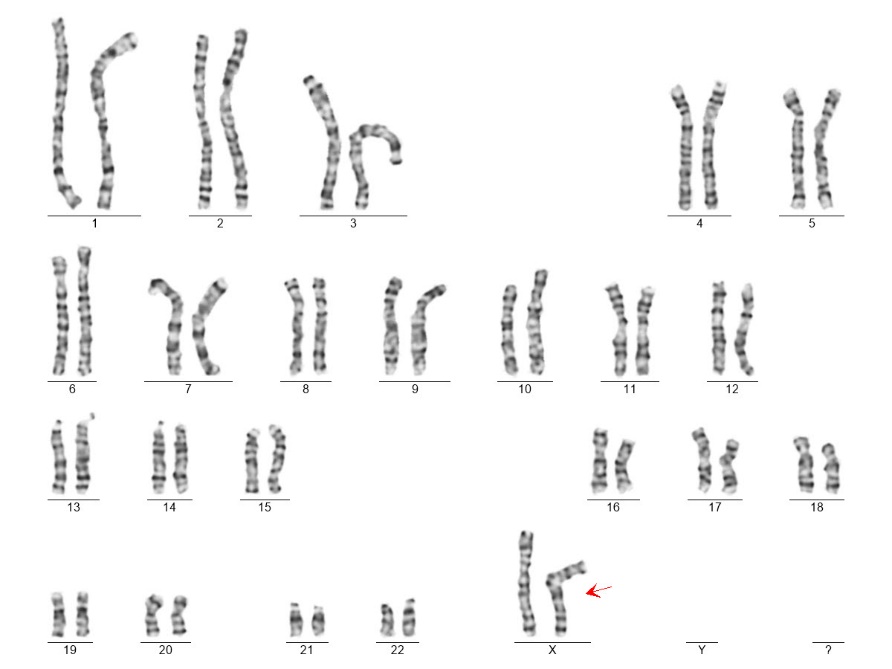 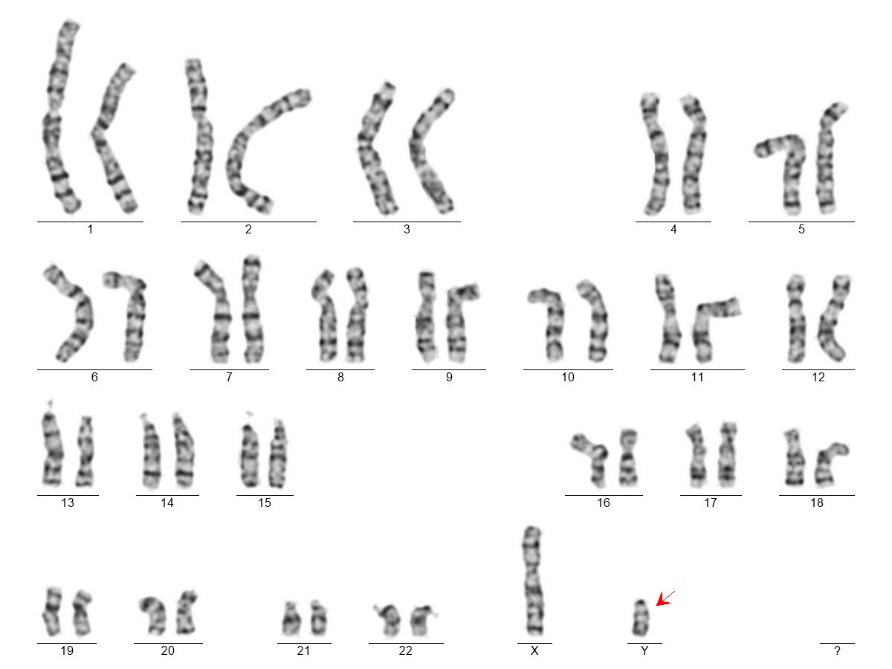 46,XX u pacienta s mužským fenotypem
46,XY u pacienta s ženským fenotypem
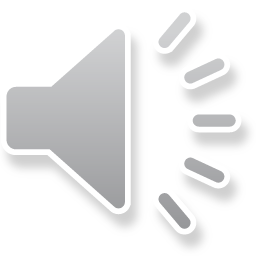 46,XX u jedinců s mužským fenotypem
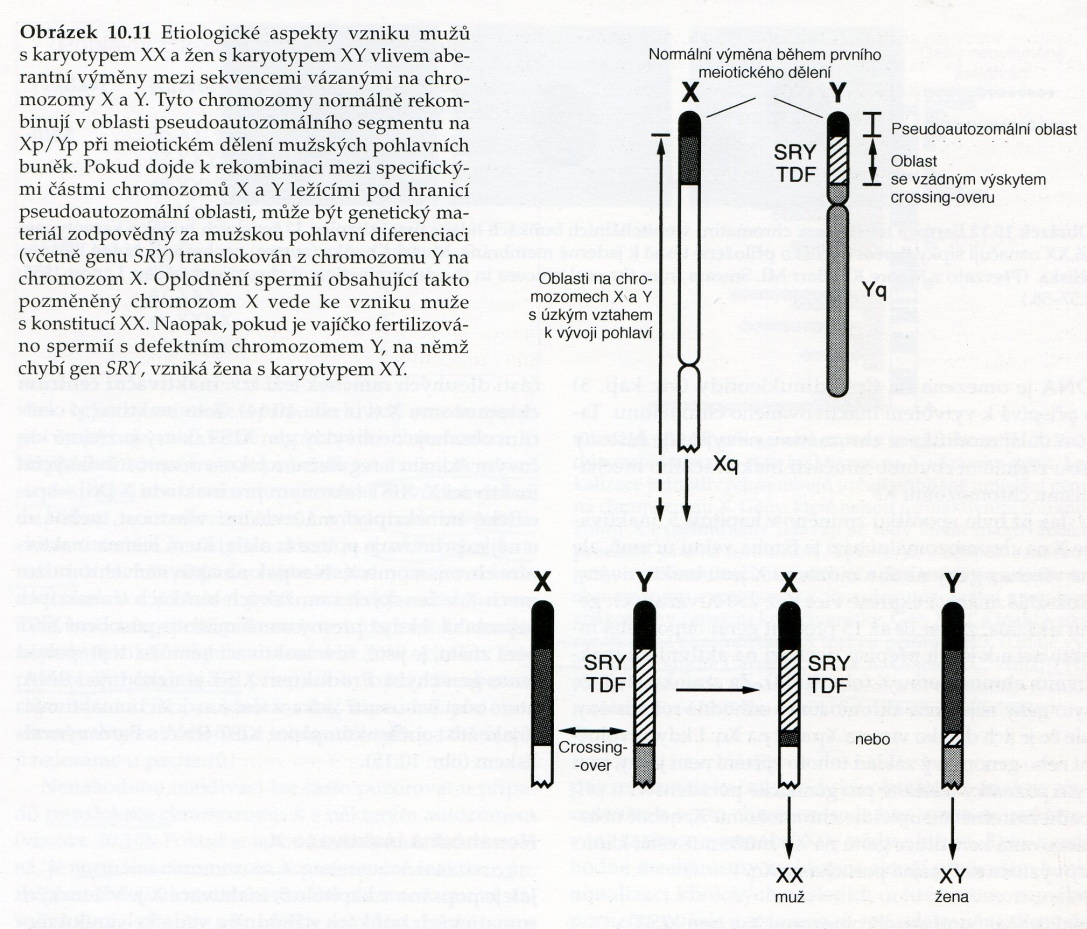 Vznik v důsledku abnormální rekombinace 
mezi Xp a Yp v meióze v zárodečných
buňkách otce, dochází k přenosu genu SRY 
na chromosom X / ztráta genu SRY
na chromosomu Y 

(gen SRY je lokalizován v blízkosti
pseudoautosomální oblasti na Yp, 
obvykle do rekombinace zahrnován nebývá, 
normální rekombinace se týká pouze 
pseudoautosomálních oblastí)
Fenotyp: normální mužský fenotyp, malý vzrůst,
              malá testes, gynekomastie, sterilita 
              související s azoospermií. Cítí se být muži.
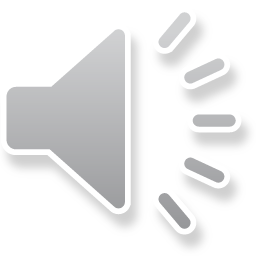 46,XY u jedinců s ženským fenotypem(+ další fenotypové varianty)
Syndrom androgenní insensitivity (AIS) (dříve Syndrom testikulární feminizace)

Nejčastější mužský pseudohermafroditismus. Jedinec s tímto syndromem má mužský karyotyp, 
oboustranně založená varlata, ale organismu chybí androgenní receptory (AR). Příčinou receptorového
deficitu je porucha genu AR, lokalizovaného na chromosomu X v pozici Xq11-12. Dosud bylo popsáno více 
Než 1000 mutací AR genu. Mutace způsobí neschopnost cílové tkáně odpovědět úplně nebo částečně
na androgenní podnět. Dochází k narušení sexuálního vývoje, klinický obraz je velmi variabilní, 
od fenotypických žen až po téměř normální muže s nedostatečnou virilizací a infertilitou. 

Syndrom úplné (kompletní) androgenní insensitivity (CAIS) – zevní genitál ženský, krátká, slepě 
                                                                                                       zakončená vagína, karyotyp mužský, 
                                                                                                       infertilita, cítí se být ženami
Pacientky jsou vyšetřovány pro primární amenoreu, výjimečně pro potíže při pohlavním styku. Jsou přítomna 
varlata v pánvi, tříselném kanálu nebo velkých labiích. Hrozí malignizace varlat, riziko vzrůstá v pubertě. 
Odstranění gonád je indikováno co nejdříve po stanovení diagnózy.   
Syndrom částečné (parciální) androgenní insensitivity (PAIS) – různě vyjádřený obojetný zevní genitál, 
                                                                                                     karyotyp mužský
Syndrom mírné (mild) androgenní insensitivity (MAIS) – fenotyp mužský, hypospadie, gynekomastie, 
                                                                                               infertilita
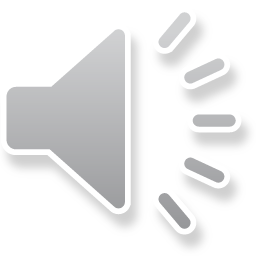 VROZENÉ CHROMOSOMOVÉ ABNORMALITY (VCA)komplexní chromosomové přestavby -chromothripsis
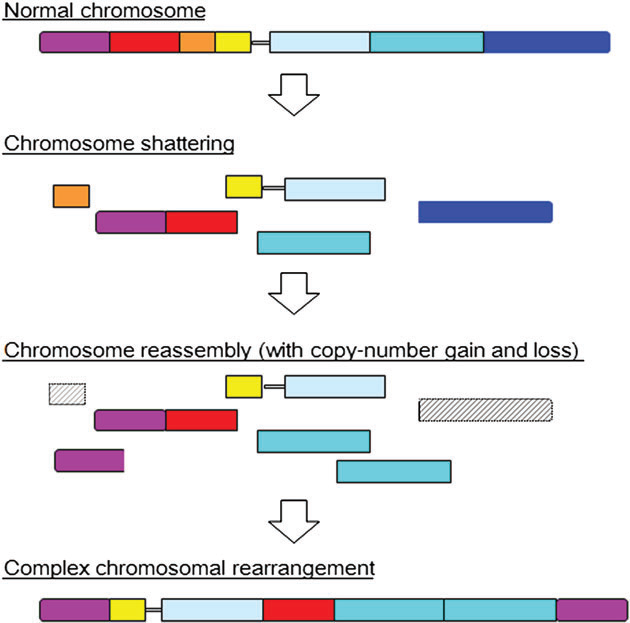 Komplexní chromosomové přestavby jsou klasicky definovány jako strukturní přestavby zahrnujíci více než 3 místa zlomů na více než dvou chromosomech. Avšak přestavby zahrnující pouze jediný chromosom mohou být také vysoce „komplexní“.
Dosud se věřilo, že komplexní chromosomové přestavby jsou výsledkem postupné akumulace poškození DNA. Současné studie však ukazují, že takové přestavby mohou vznikat během jedné katastrofické buněčné události. Tato událost pojmenovaná jako chromothripsis, chromoanasynthesis a chromoanagenesis byla poprvé zdokumentována v nádorovém genomu a následně pozorována i v zárodečných liniích. De novo chromothripsis v zárodečných liniích má nejčastěji paternální původ.
Chromothripsis – komplexní přestavba postihující jeden nebo více chromosomů
během jedné katastrofické události. Vznikají četné chromosomové zlomy, 
následně dojde k opětovnému náhodnému sestavení chromosomových fragmentů. 
Může docházet ke ztrátám či zisku genetického materiálu a ke vzniku inverzí nebo 
translokací.
Komplexní přestavby autosomů v zárodečných liniích často vedou k opoždění vývoje 
a projevu dysmorfických rysů, přestavby chromosomu X jsou obvykle asociovány 
s relativně mírnou klinickou manifestací.
Jednorázová katastrofická buněčná událost, která tvoří základ komplexních genomových přestaveb v zárodečných liniích.
(Fukami M. et.al. Catastrophic cellular events leading to complex chromosomal rearrangements in the germline Clin Genet 2017: 91: 653–660)
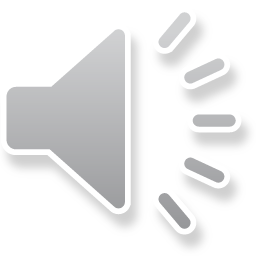 Kontakt pro dotazy: Navarikova.Marta@fnbrno.cz